Школьный спортивный клуб  «Чемпион»
Год создания ШСК (в соответствии с Всероссийским реестром) 2020 ______
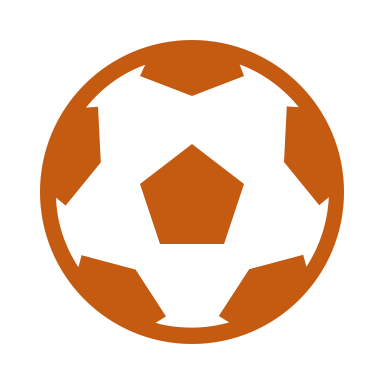 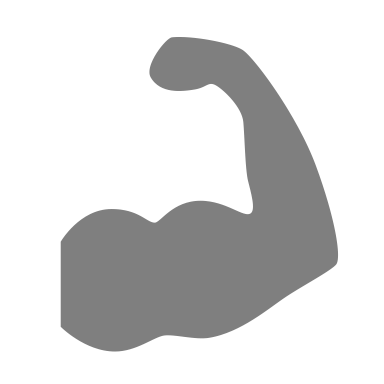 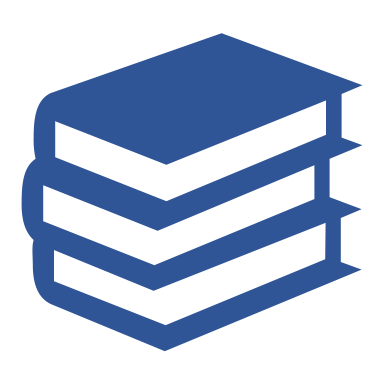 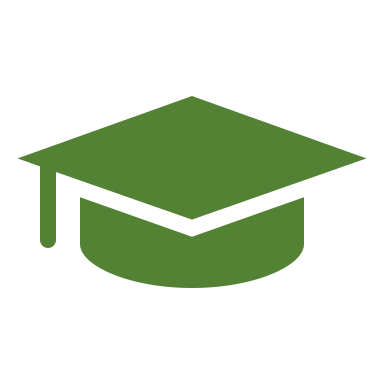 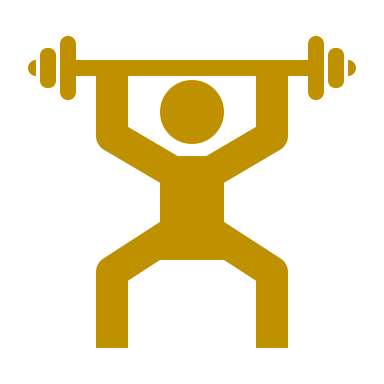